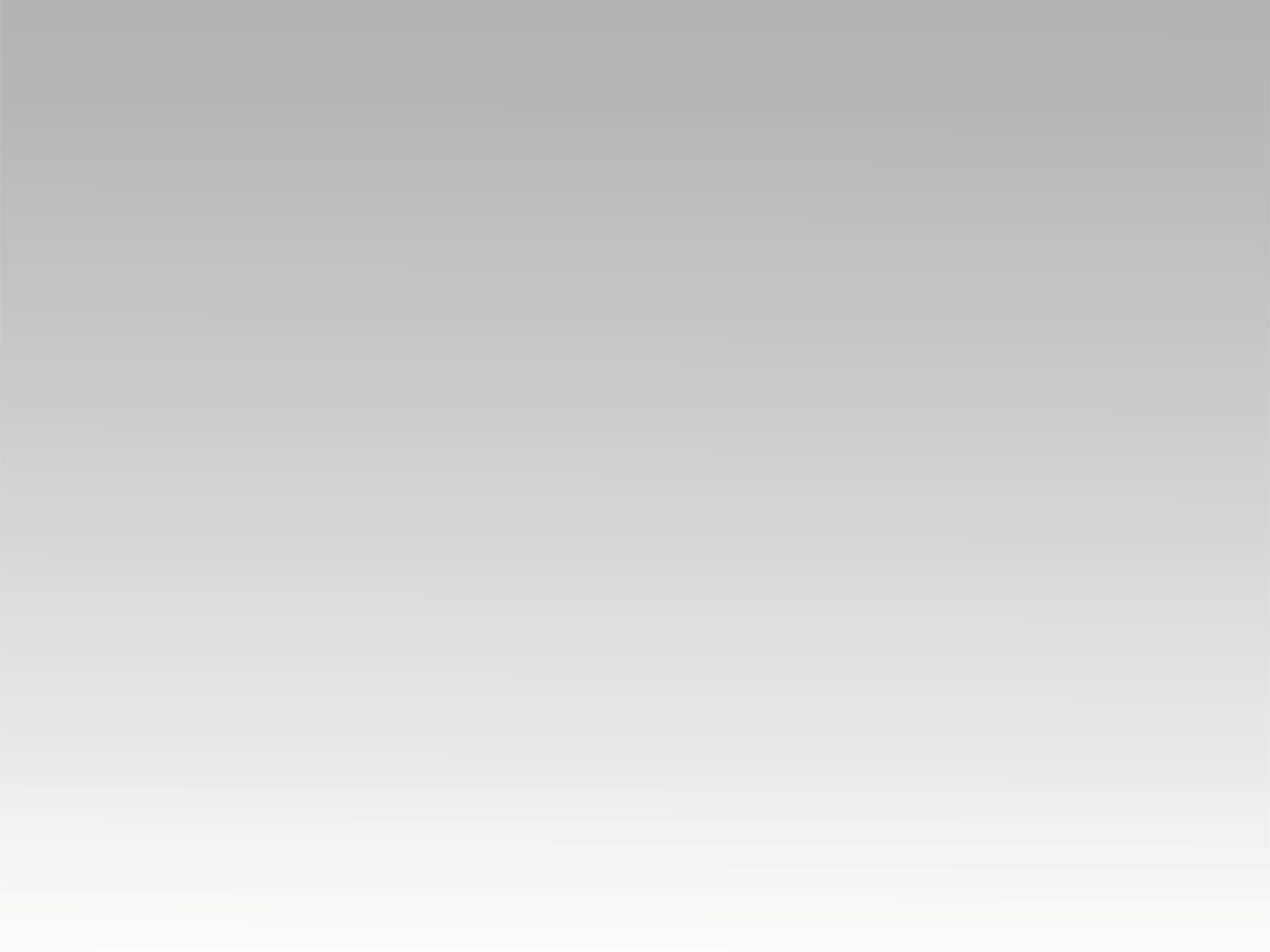 ترنيمة 
زي ما في السما
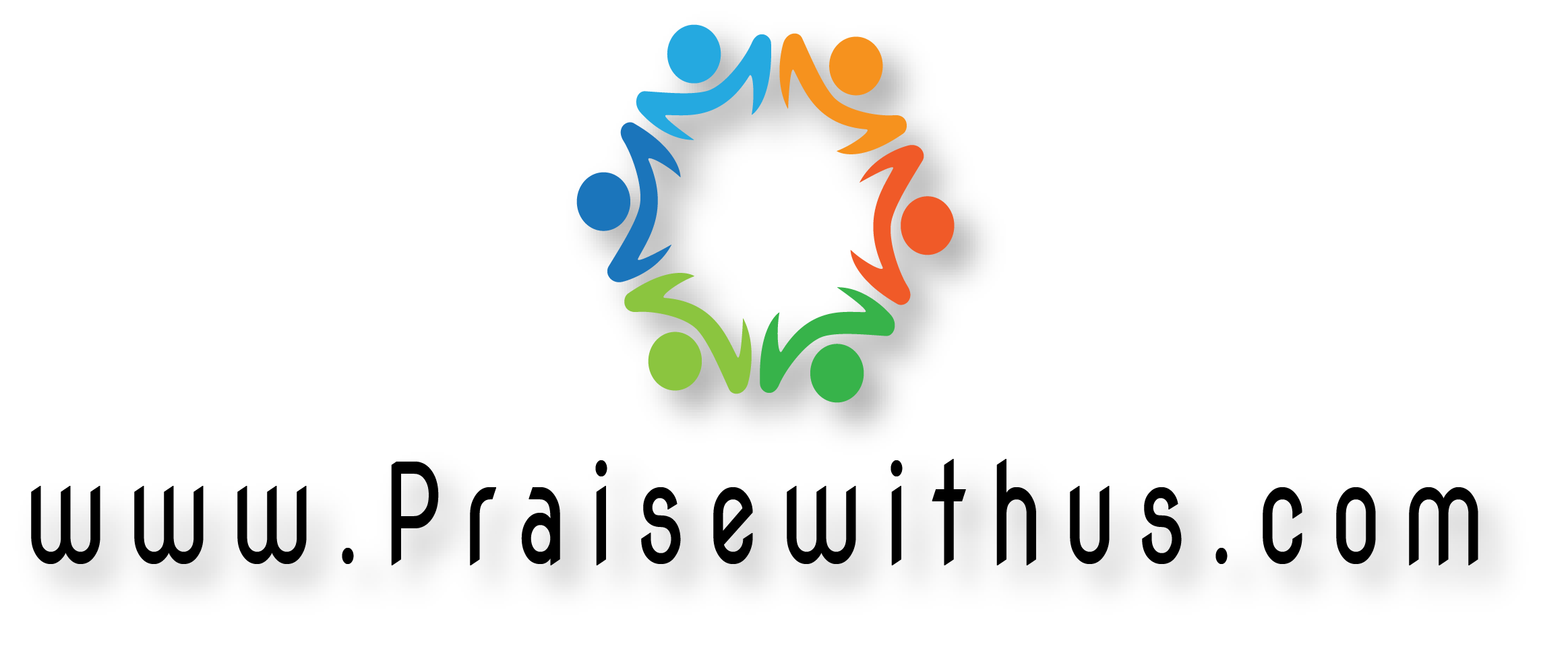 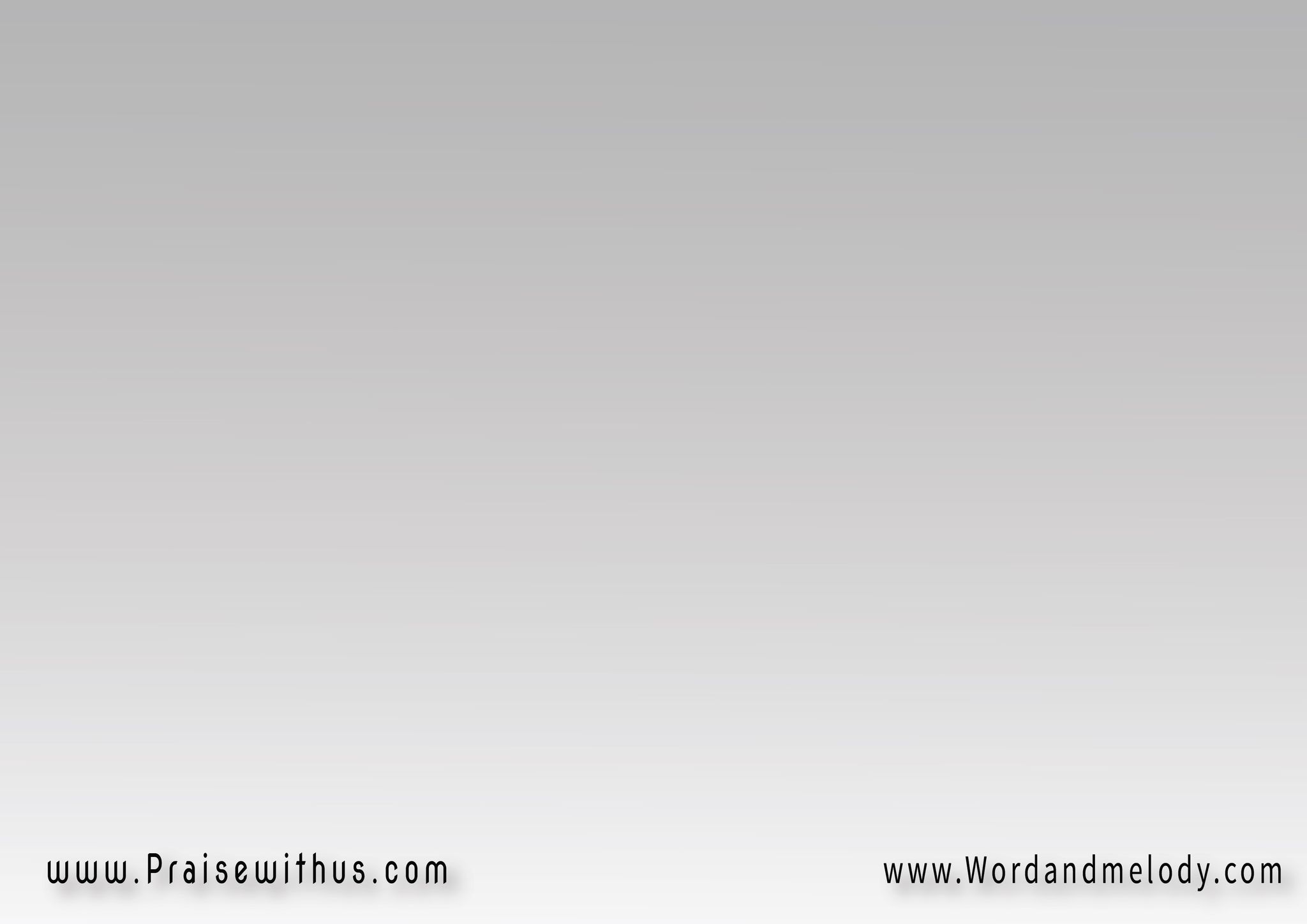 زي ما في السماكذا في أرضناساجدين أمام المسيحعرشه هنا كمافي عرش السماالقلب عرشه المريح
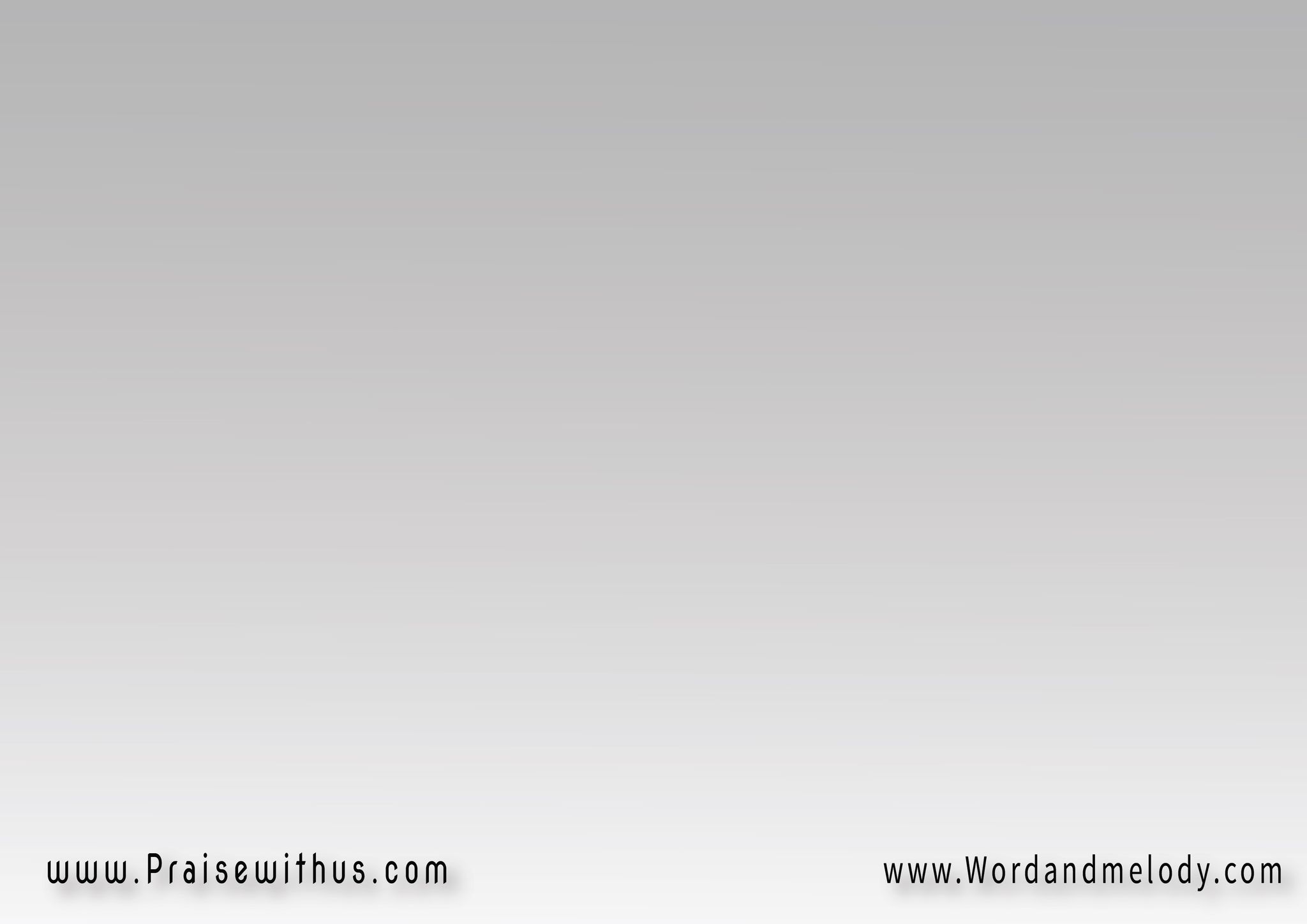 1-
من حبنا فيك يا مسيحناحبينا وقفة تسبيحنالا فروض ولا عد لمصالحنافرح المحبوب هو فرحنا
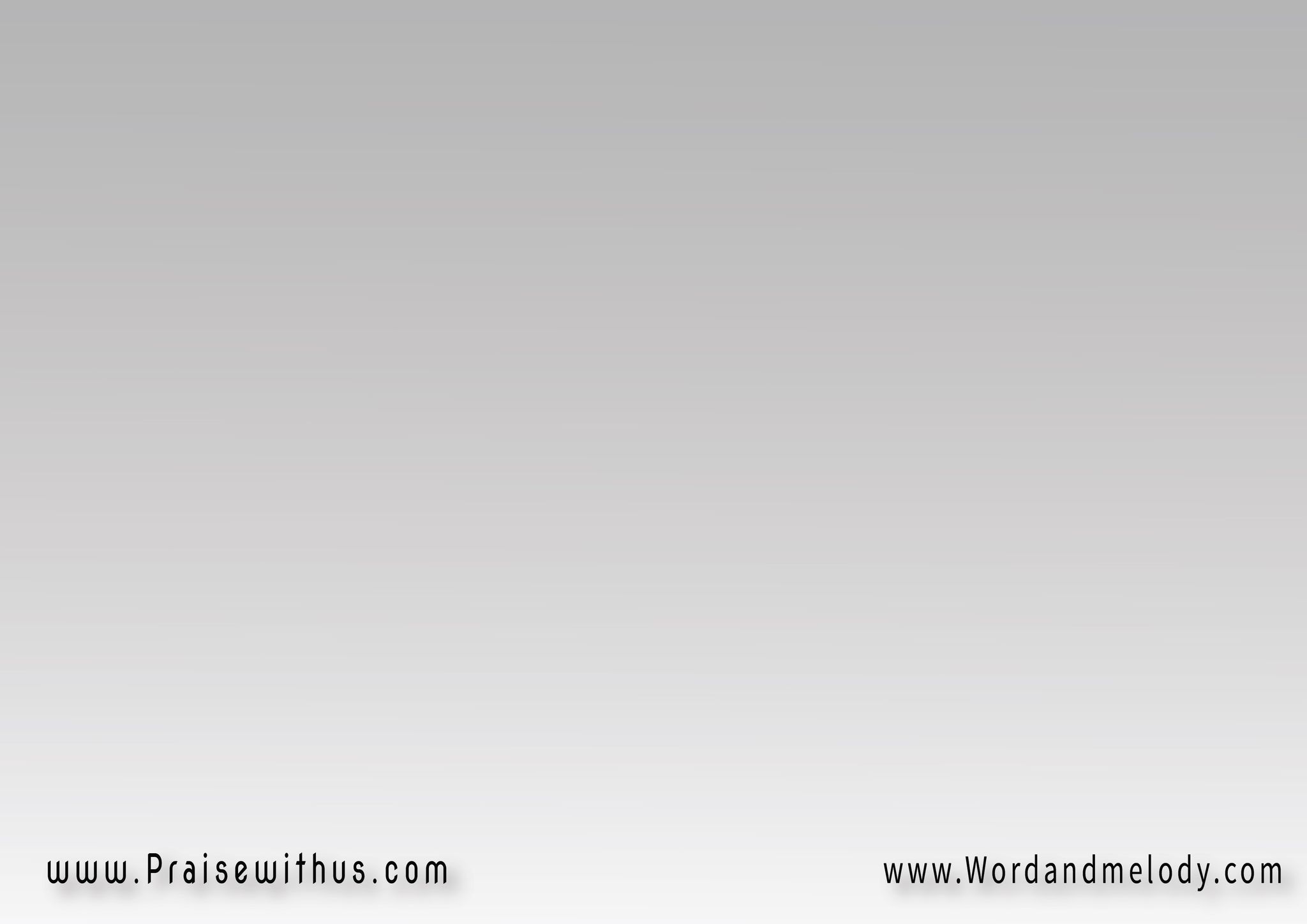 وبيزيد / لما بنحياهبالفيض / من روح الله
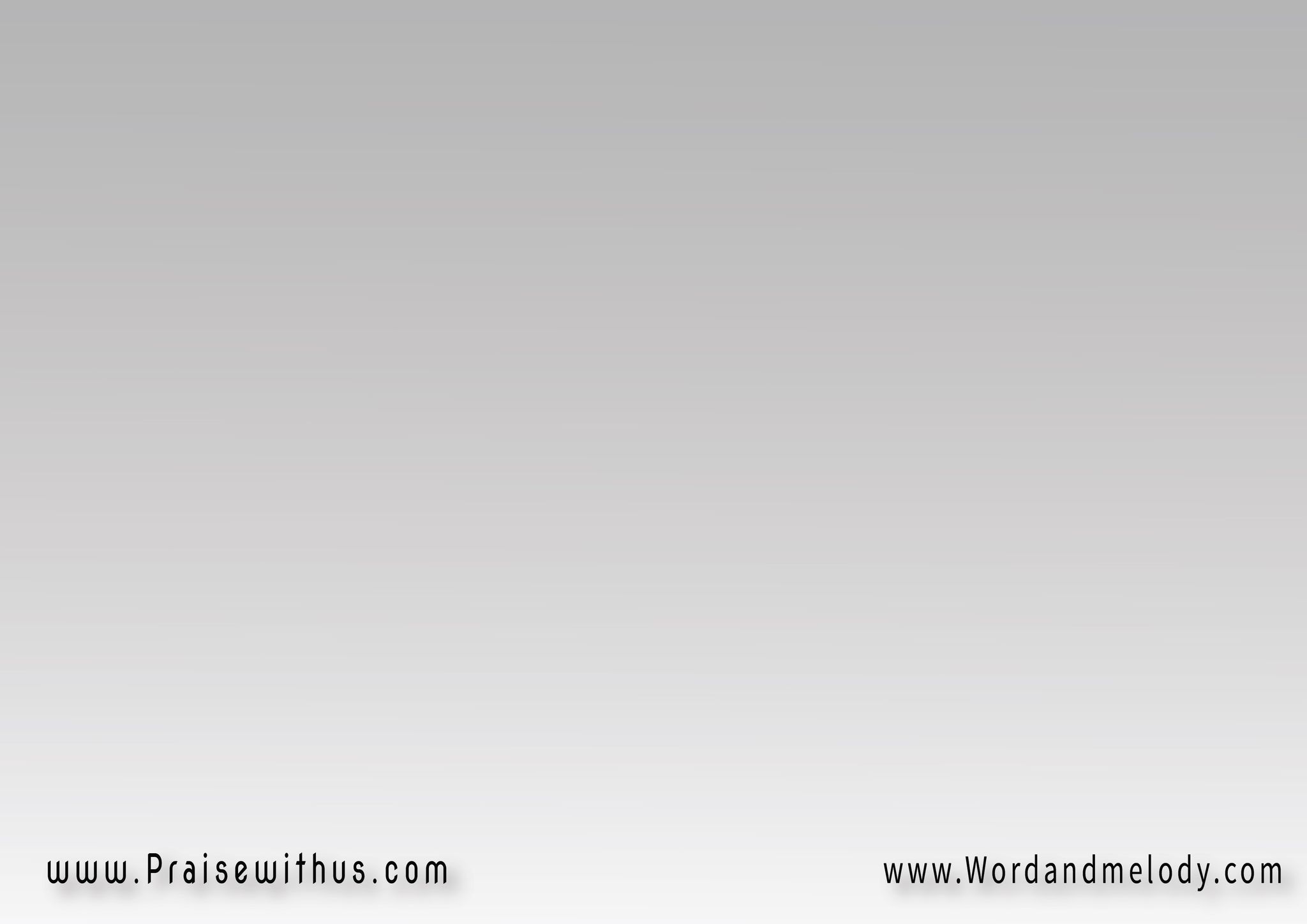 زي ما في السماكذا في أرضناساجدين أمام المسيحعرشه هنا كمافي عرش السماالقلب عرشه المريح
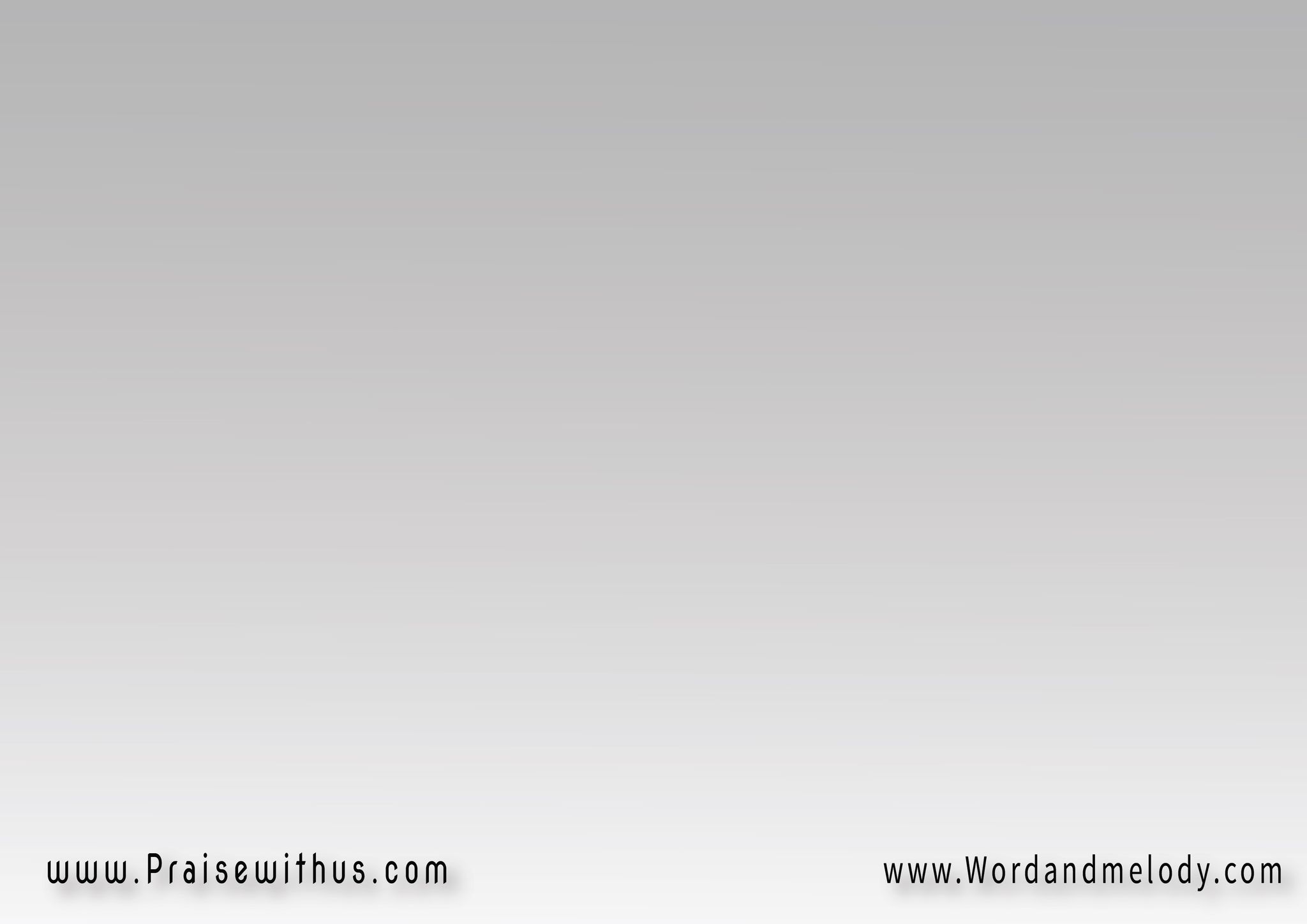 2-
مرَّ بنا وكان ده زماننازمن الحب ف جاء حملناوفتح الباب لنا وعزمناعلى مجده وقال ده علشاننا
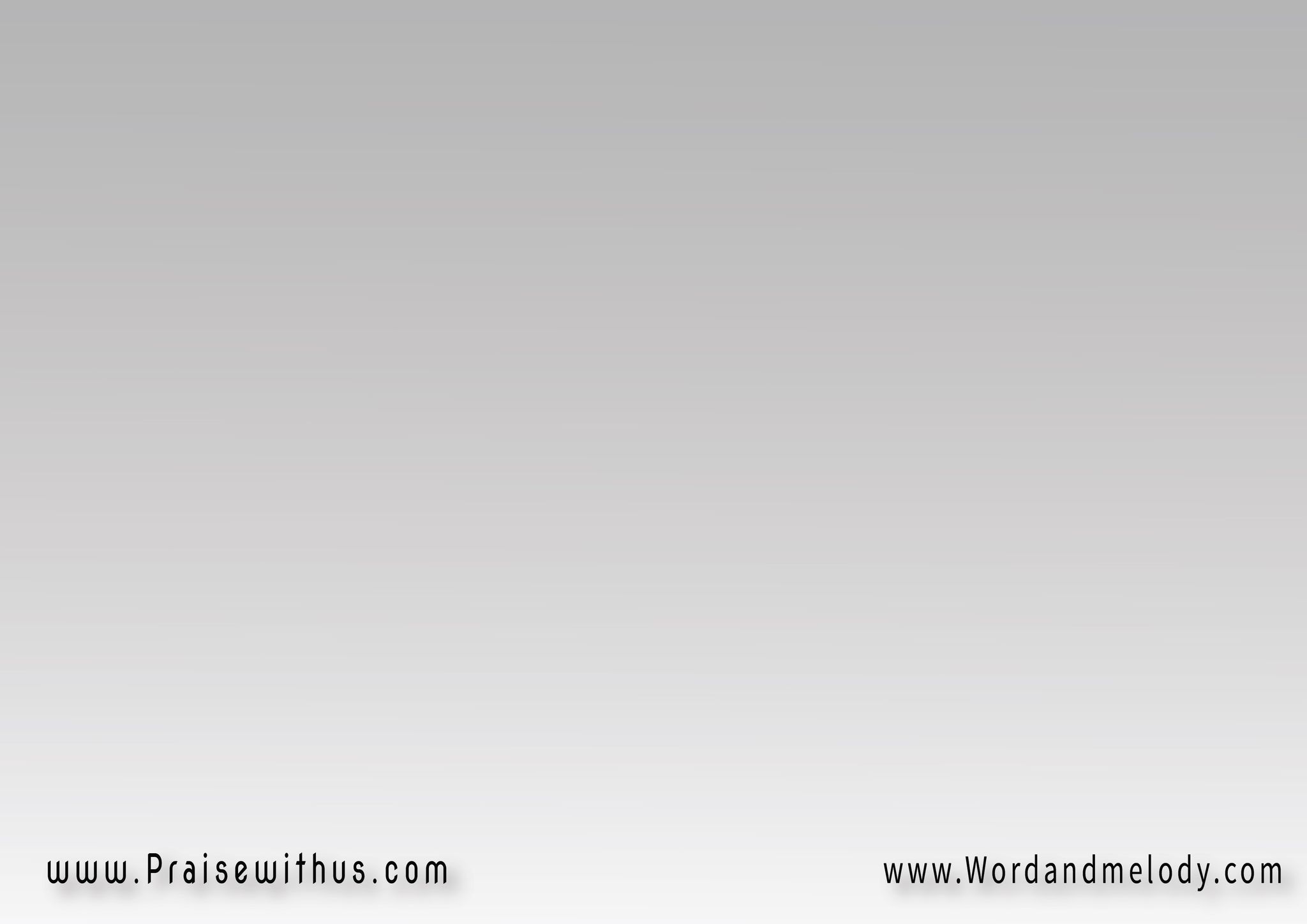 وصار عيد / حول الذبيحالمجيد / عرشه تسبيح
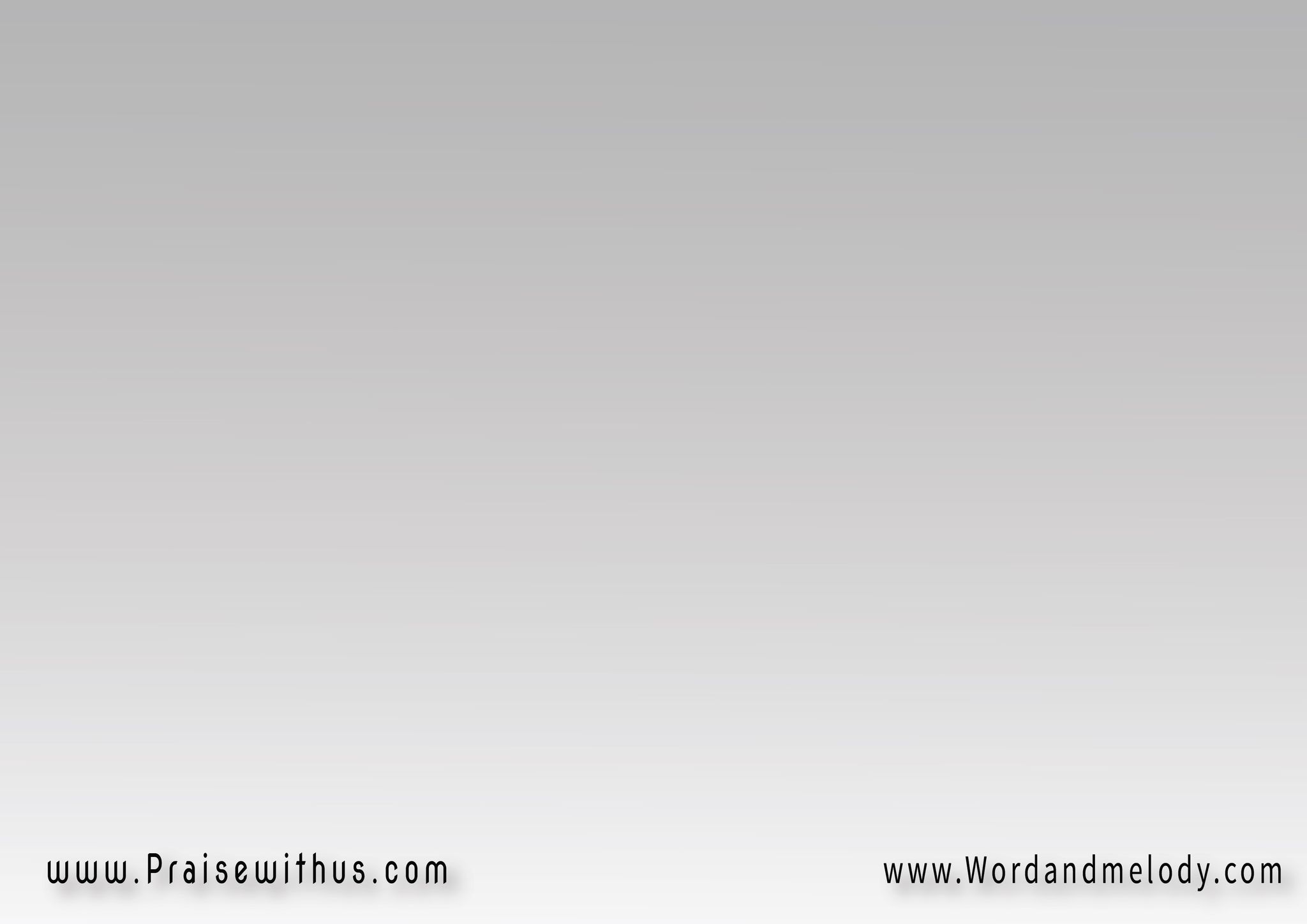 زي ما في السماكذا في أرضناساجدين أمام المسيحعرشه هنا كمافي عرش السماالقلب عرشه المريح
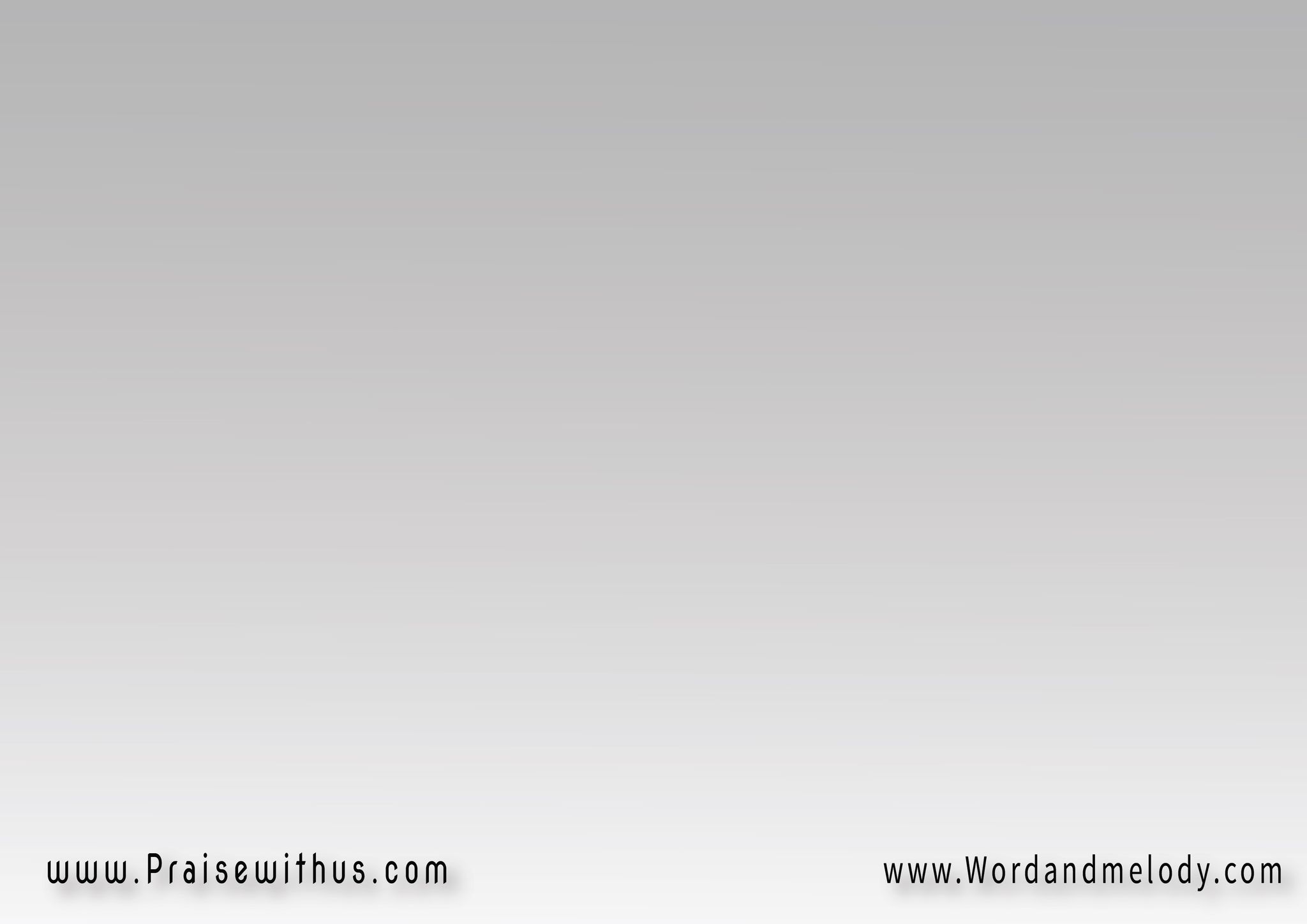 3-
طلة وجه النور هالّهعلى من صدق واتخلىعن كل فَنَاء واتحلىَبصفات من جاء وتجلى
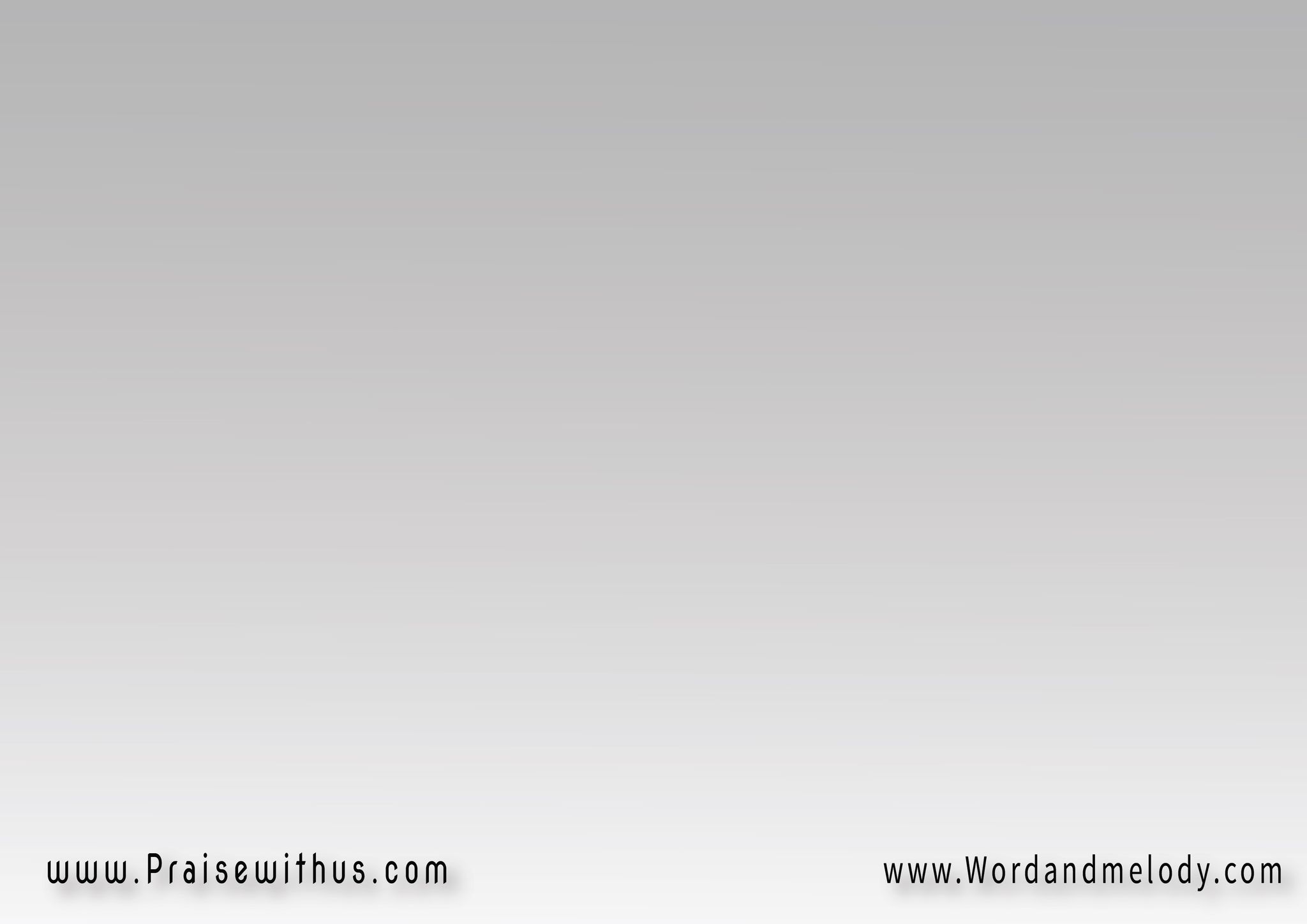 في يسوع / نور الأنوارموضوع / كل الأسرار
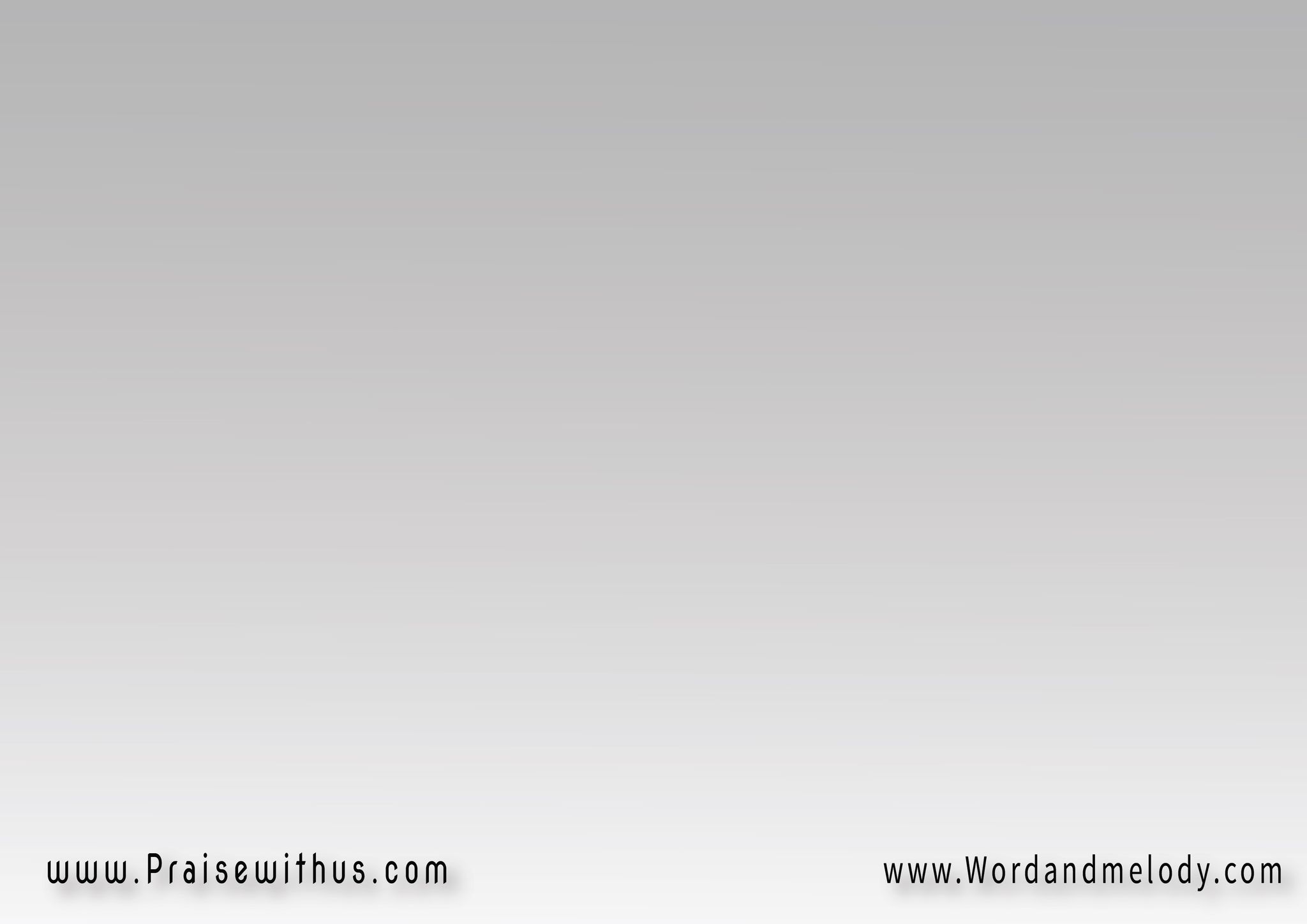 زي ما في السماكذا في أرضناساجدين أمام المسيحعرشه هنا كمافي عرش السماالقلب عرشه المريح
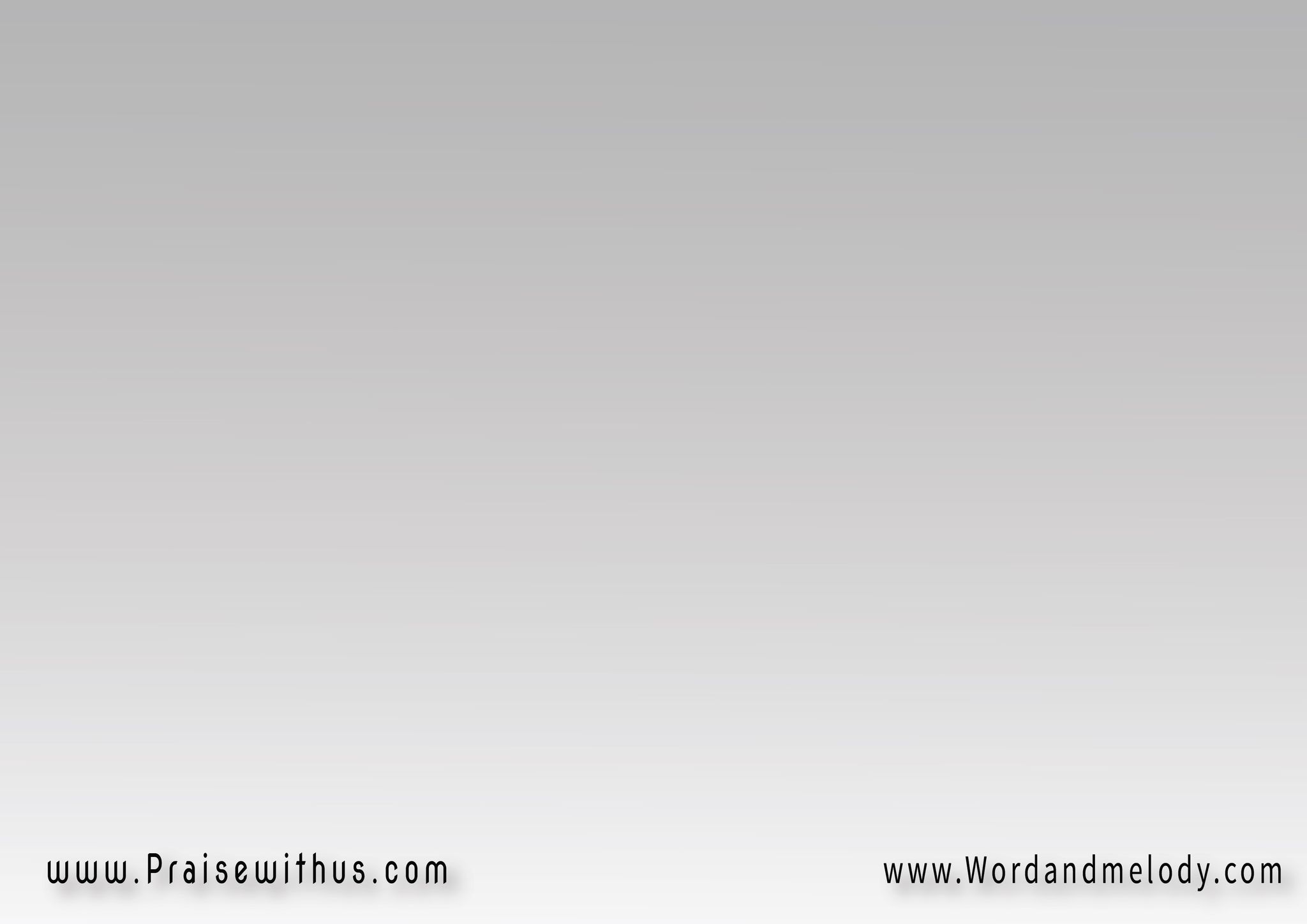 4-
طوبى لشعب عايش مَلَكي
وترنيمته ”الله مَلِكي“
والروح يشهد في ويحكي
وصوت م السما قال
”ده مُلكي“
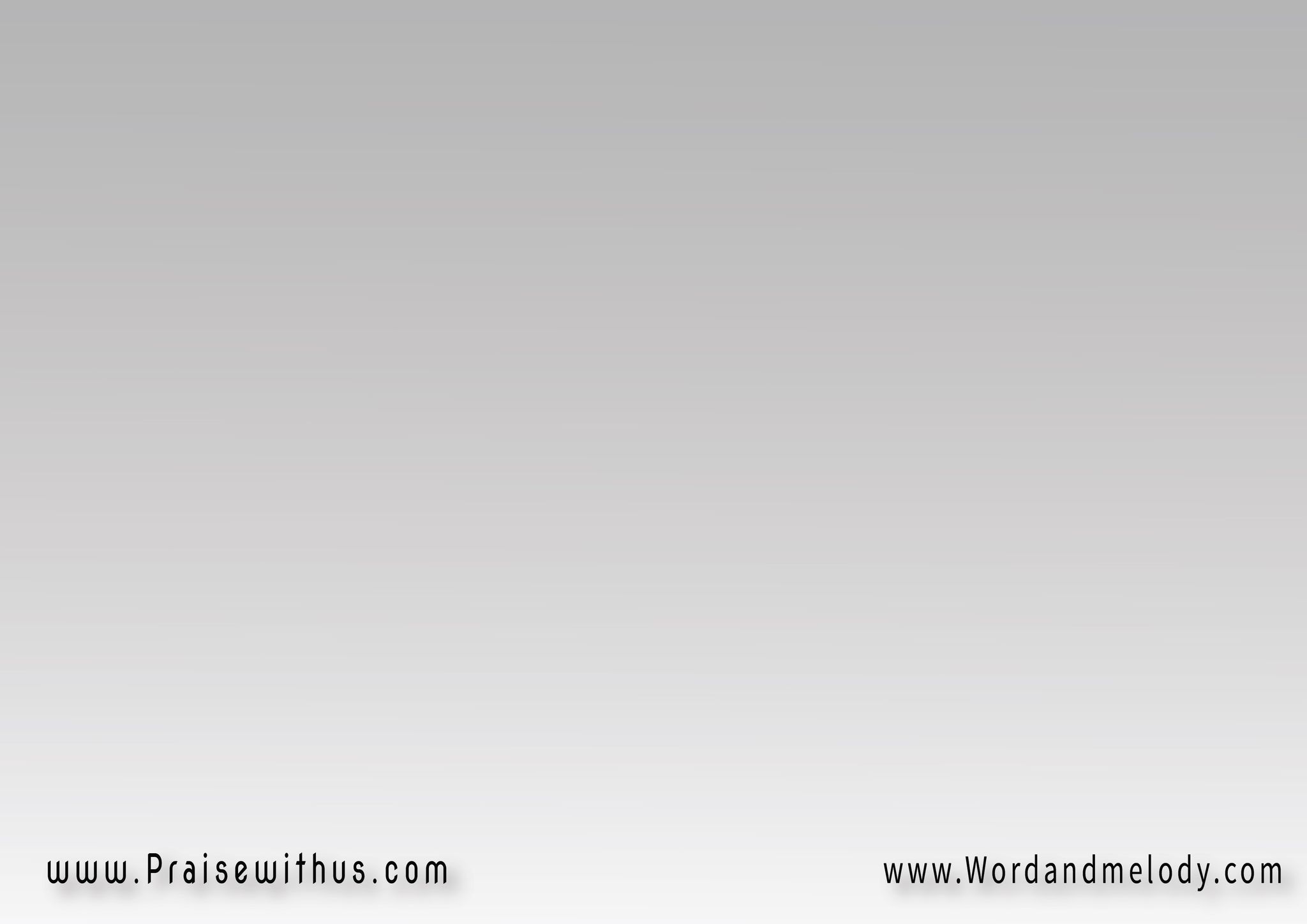 وهاكون / في وسطهم دارمن نور / والسور من نار
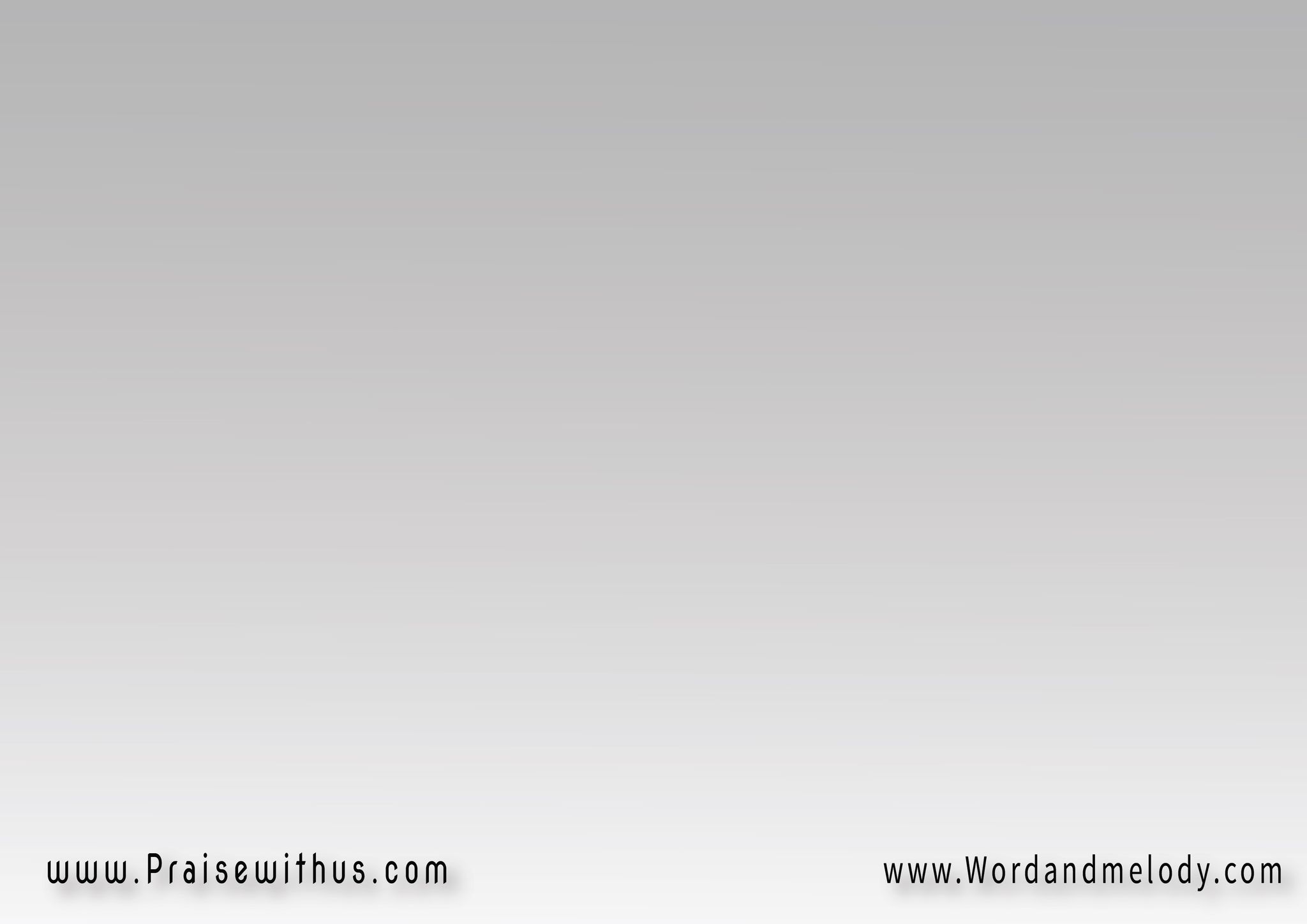 زي ما في السماكذا في أرضناساجدين أمام المسيحعرشه هنا كمافي عرش السماالقلب عرشه المريح
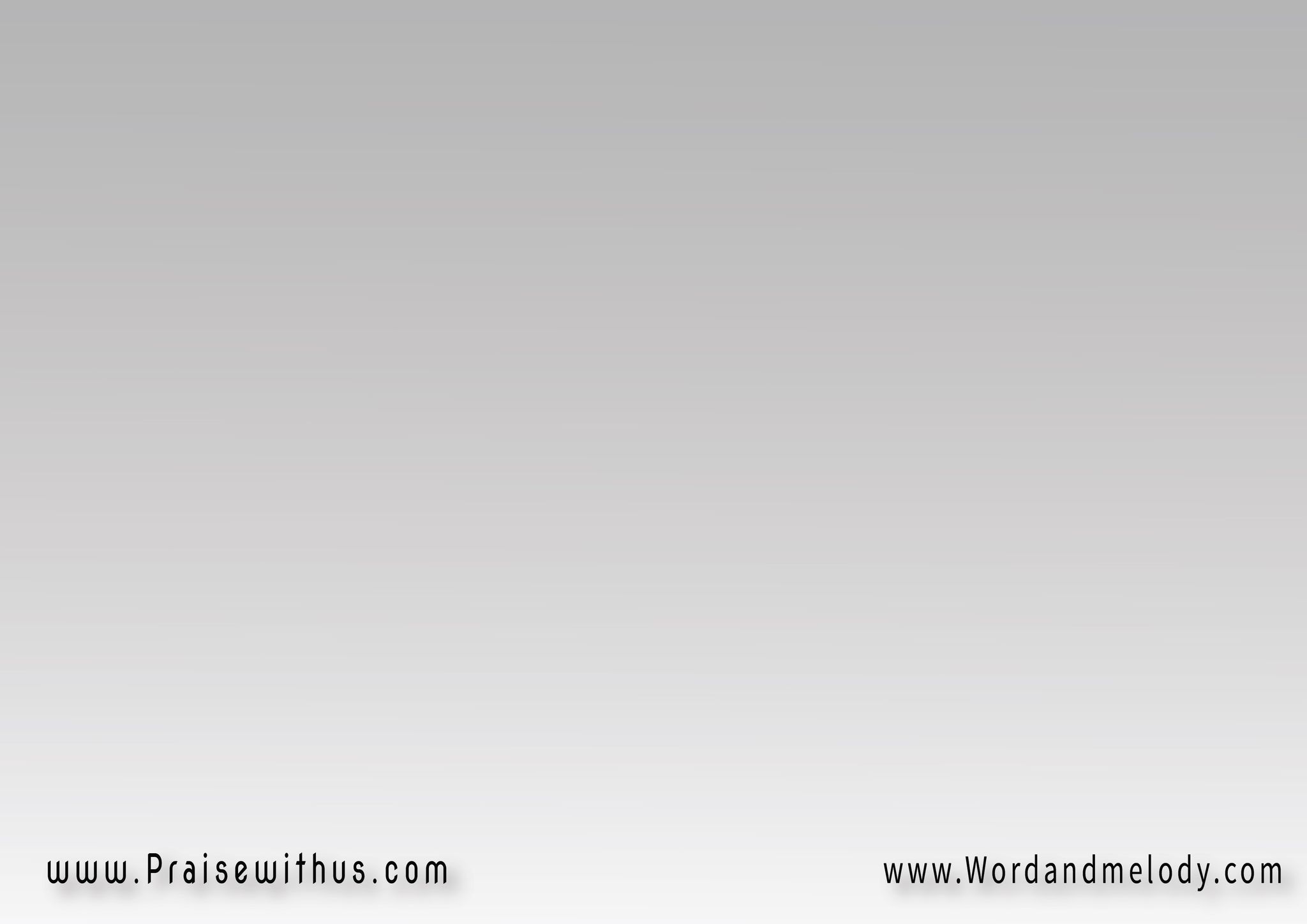 5-
صلّى الروح فينا وصّلنابالسما على خط وصولنارمى فينا حق يأصلنافي محبة وشوق لأصولنا
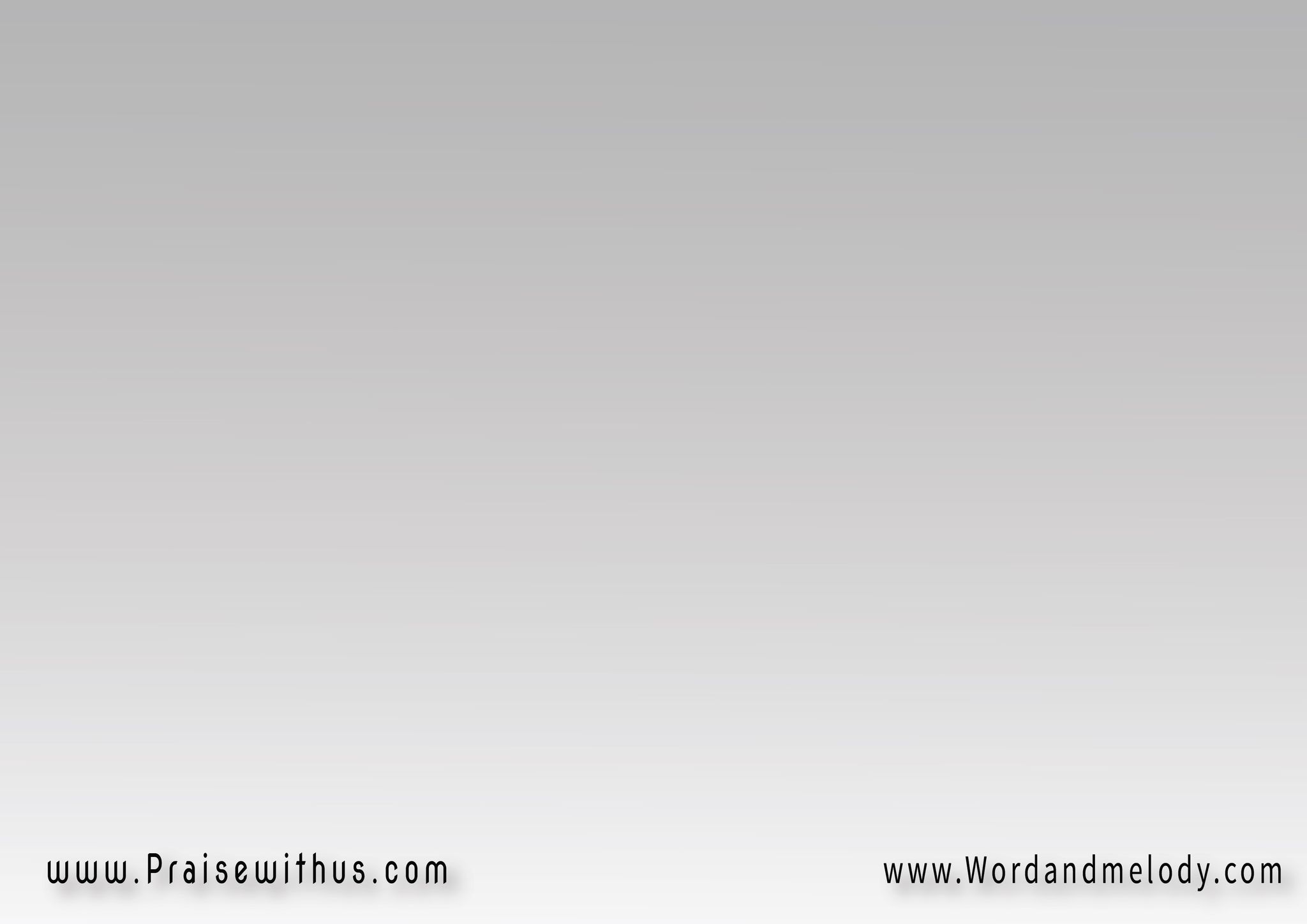 هنا لا / تنفع كلماتدي حياة /من تبع المشيئات
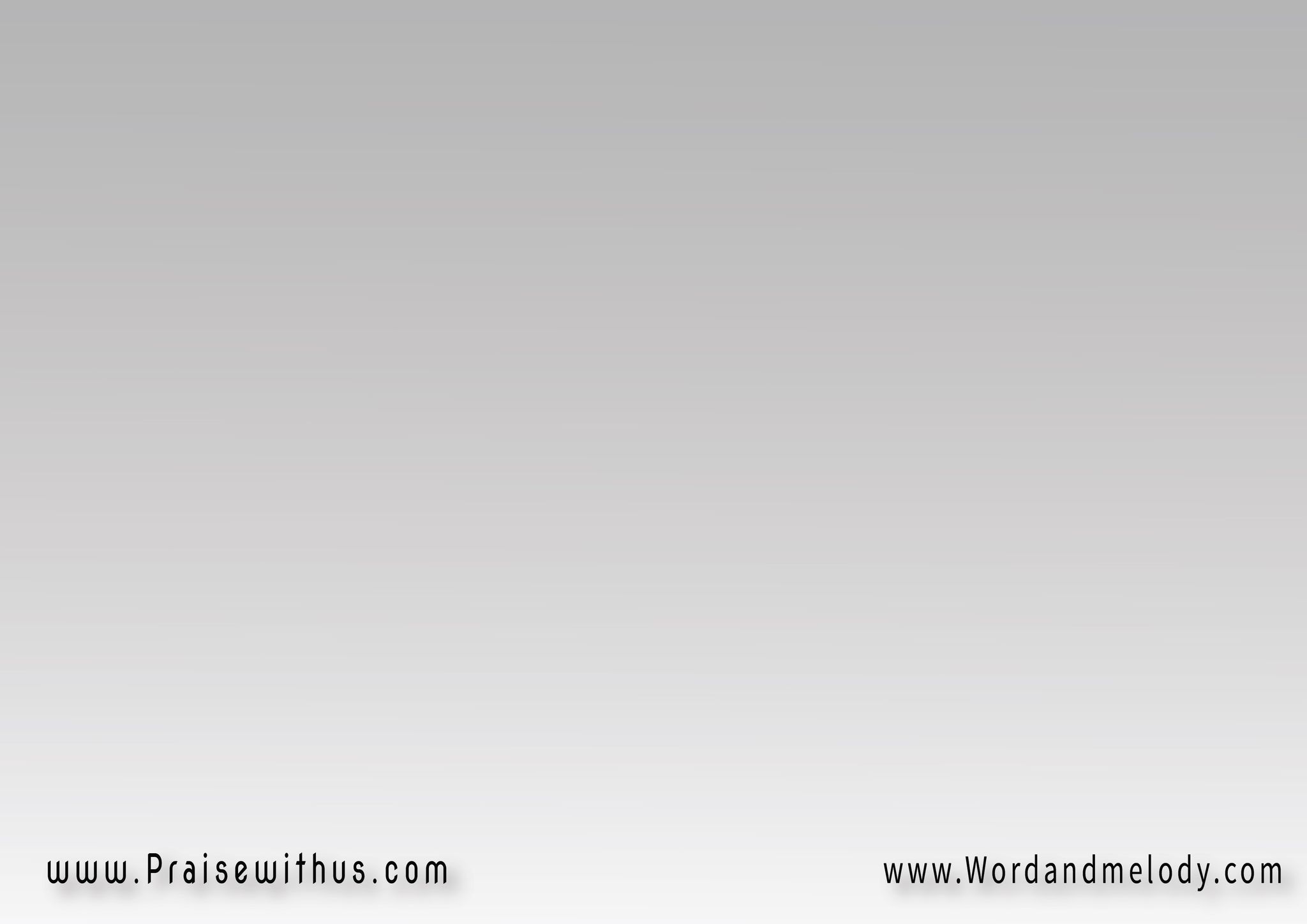 زي ما في السماكذا في أرضناساجدين أمام المسيحعرشه هنا كمافي عرش السماالقلب عرشه المريح
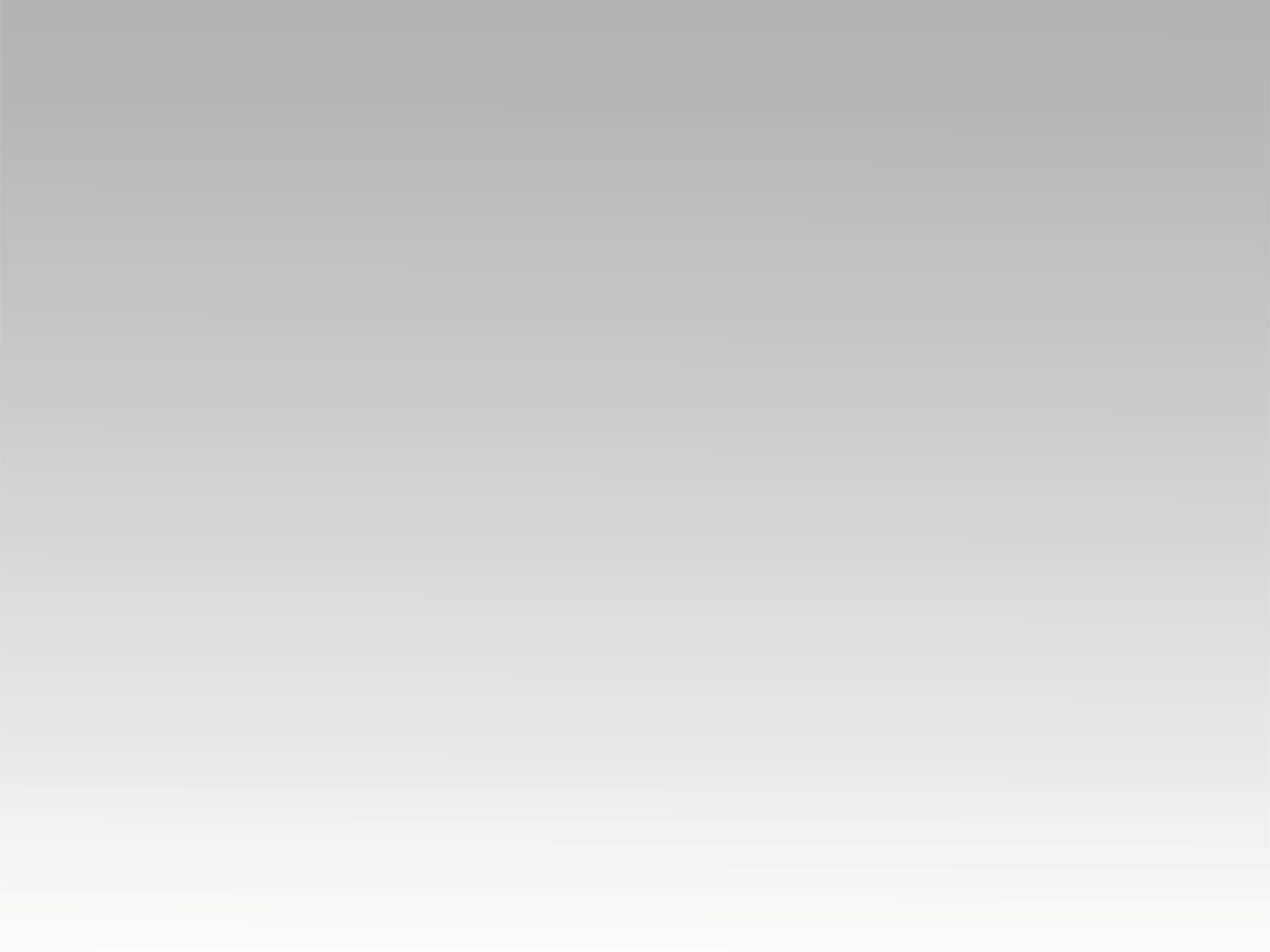 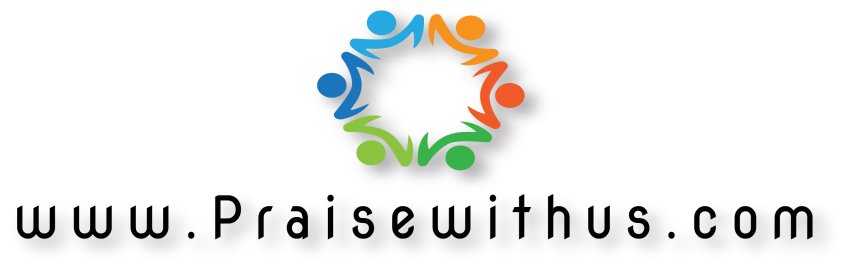